Magnoliophyta
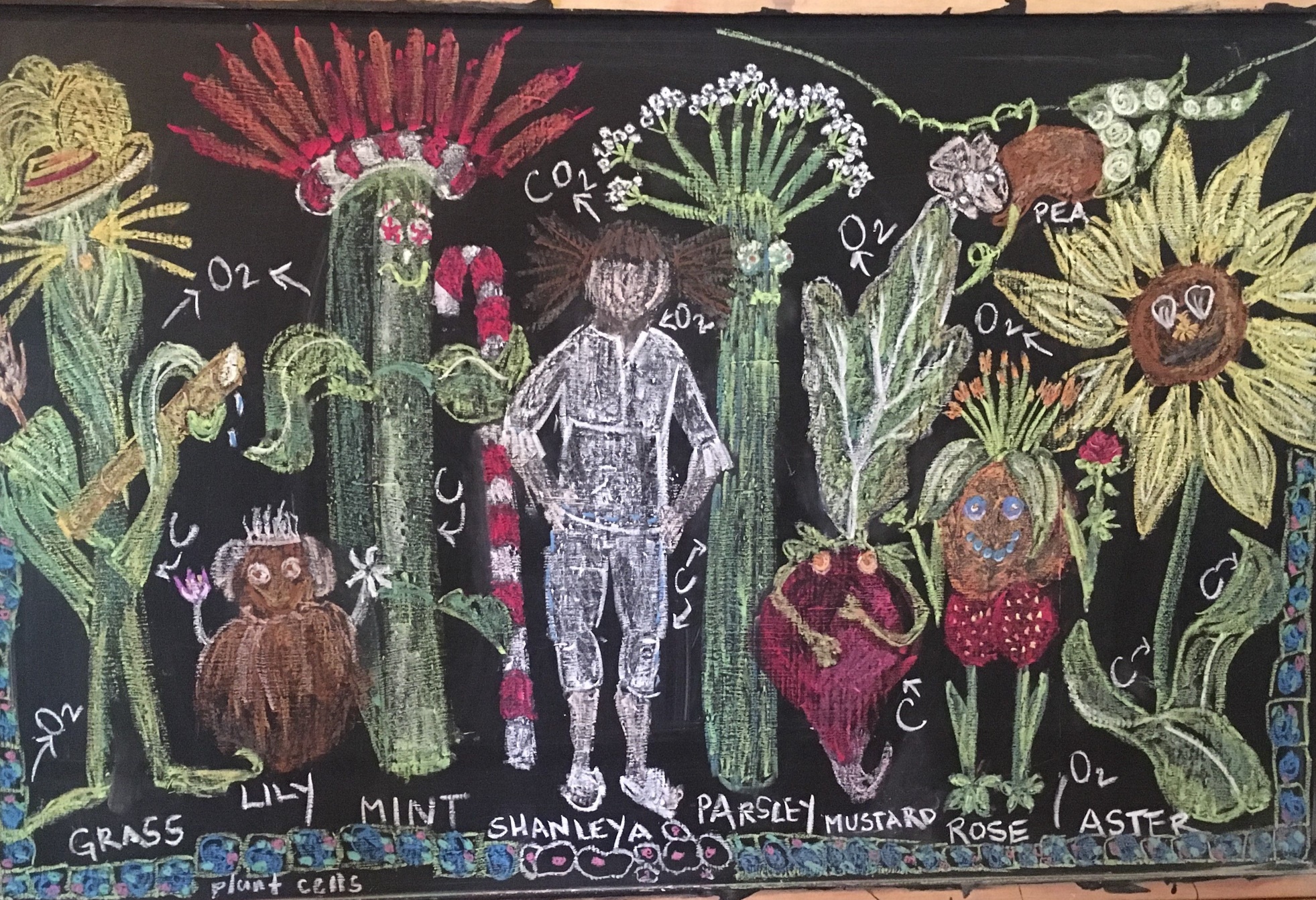 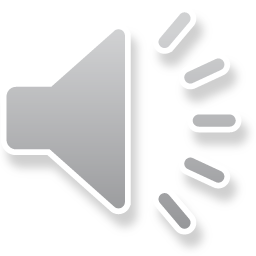 https://cz.pinterest.com/pin/53621051801406144/
Magnoliophyta, Liliaceae
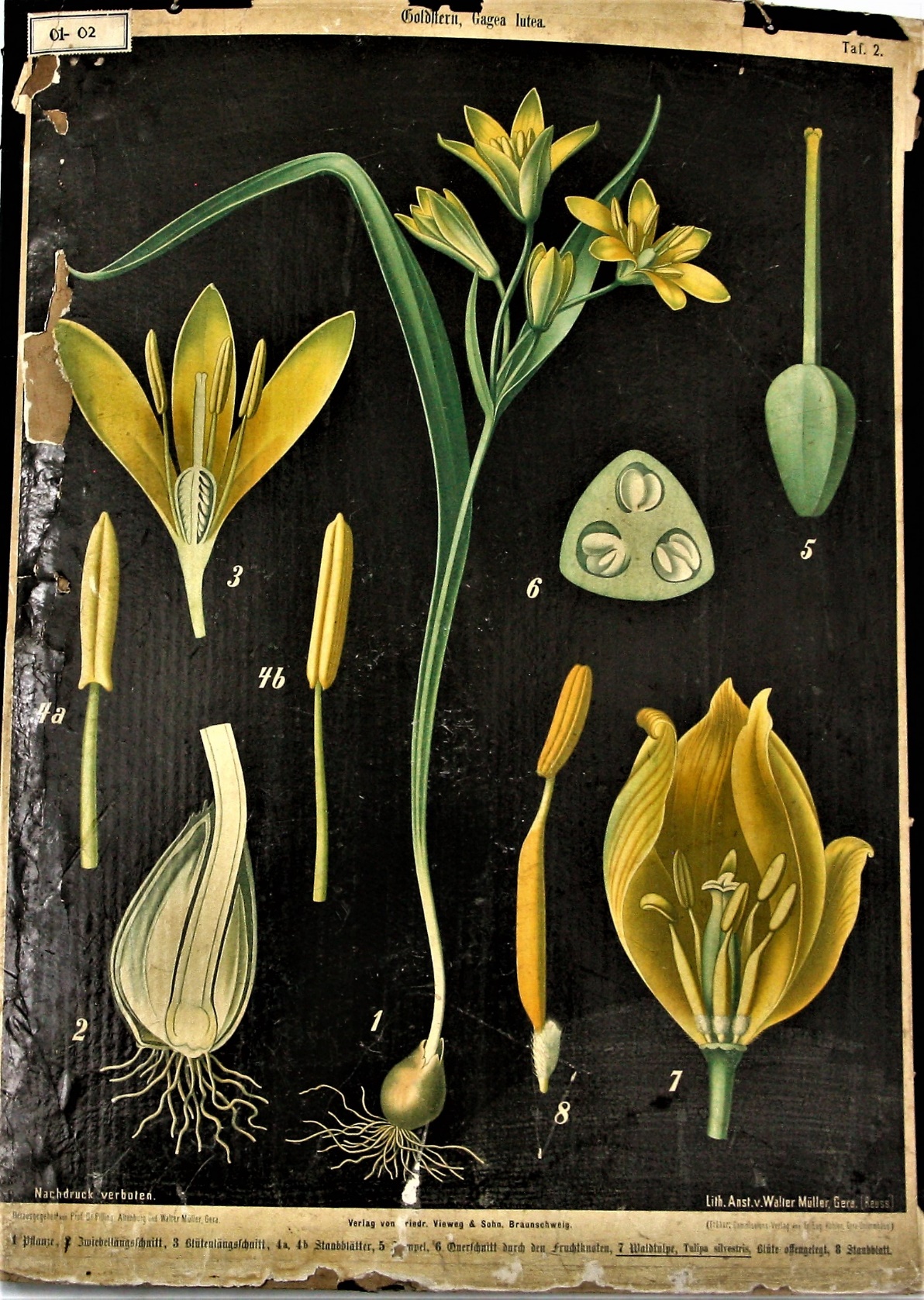 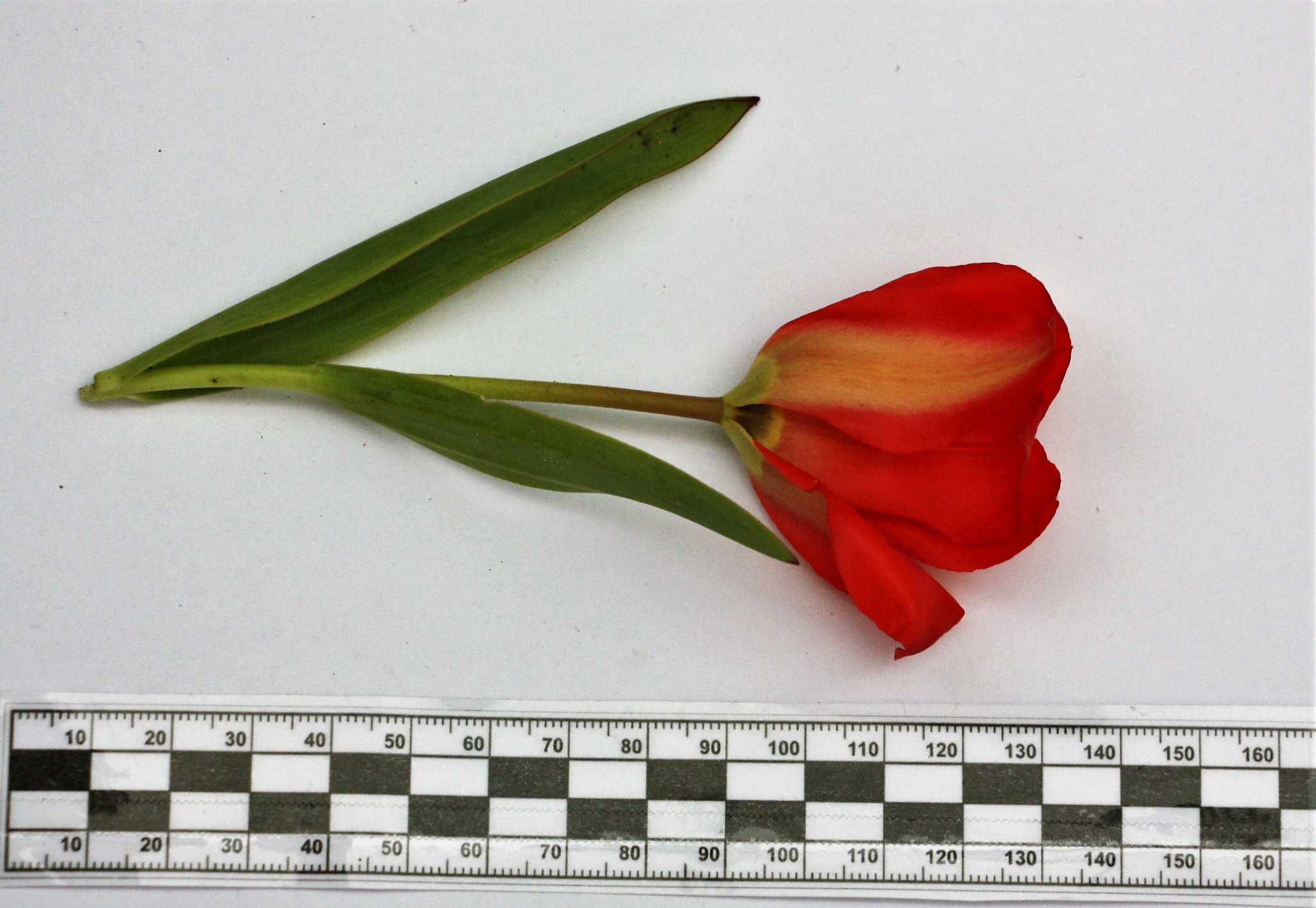 Tulipa ×gesneriana
oboupohlavný pravidelný květ, P3+3 A3+3 G(3) svrchní
Magnoliophyta, Liliaceae
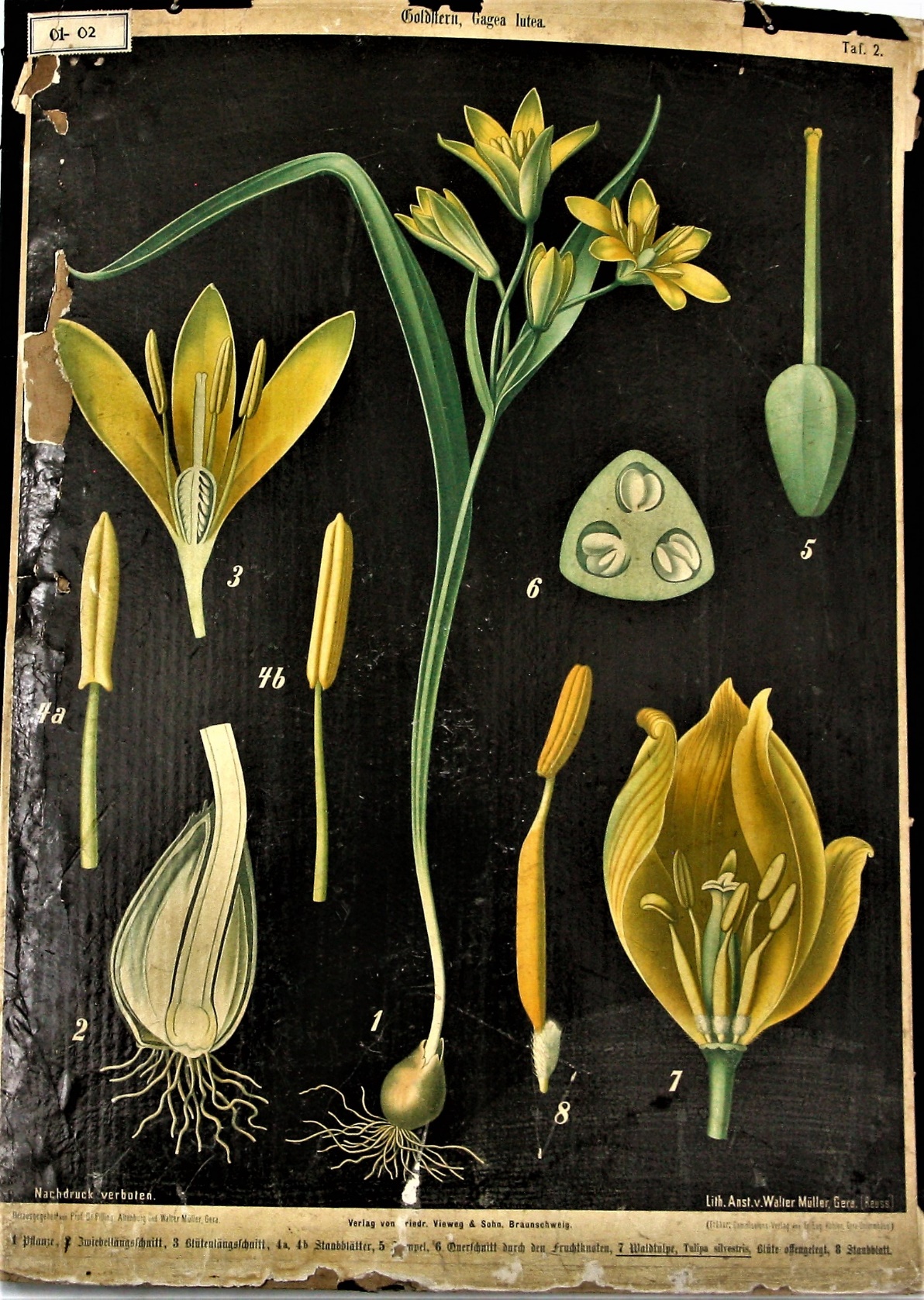 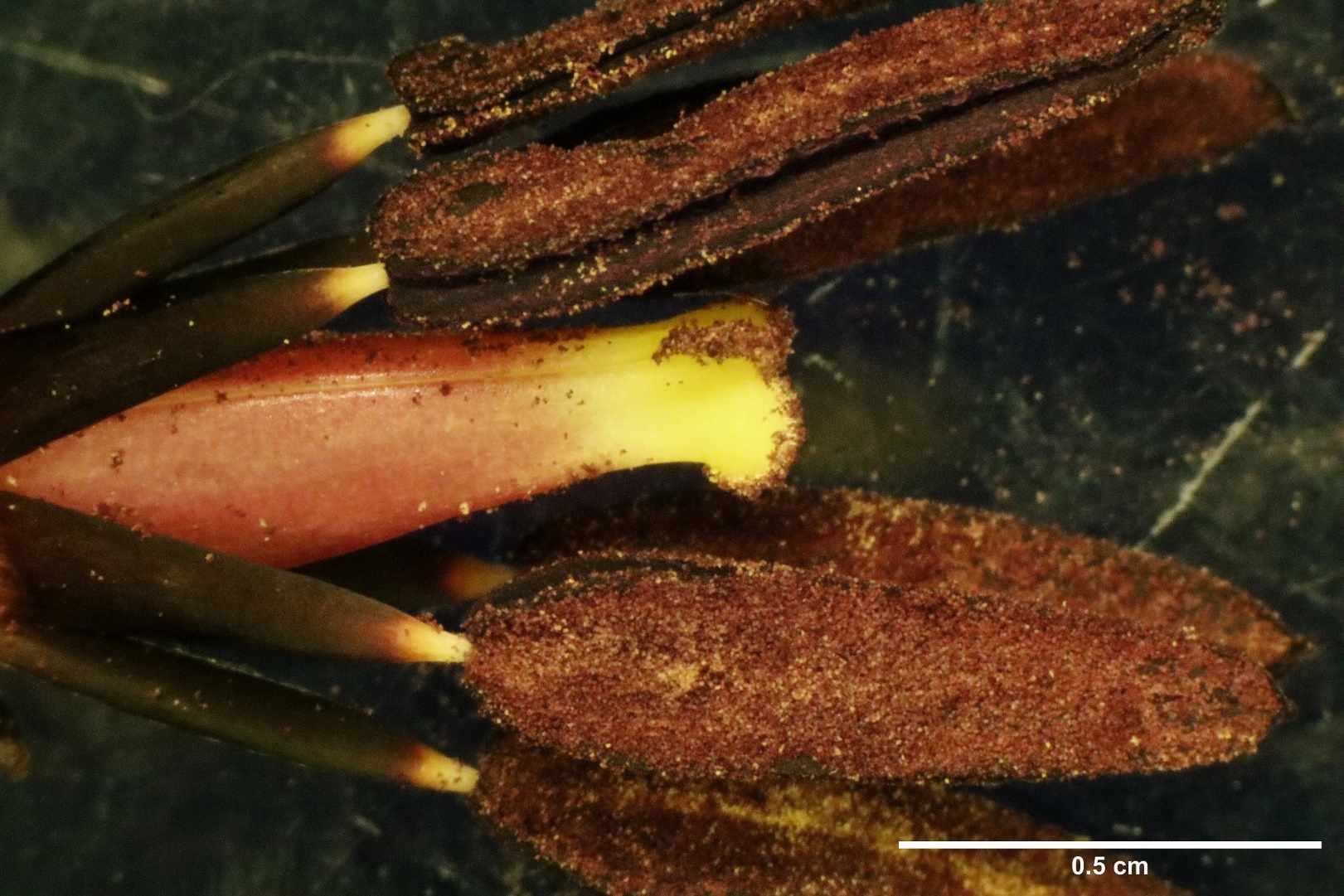 Tulipa ×gesneriana, tyčinky a pestík
oboupohlavný pravidelný květ, P3+3 A3+3 G(3) svrchní
Magnoliophyta, Liliaceae
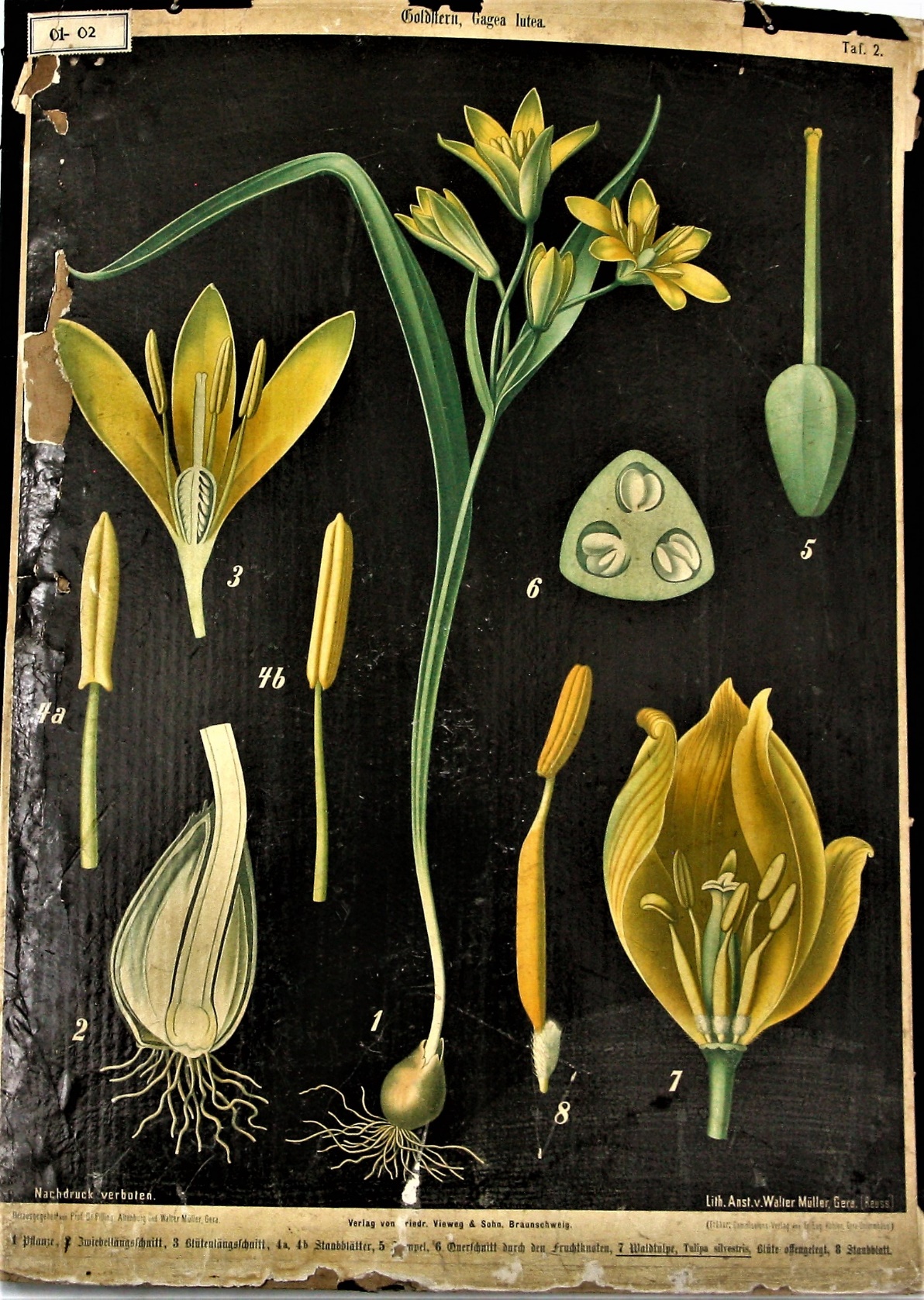 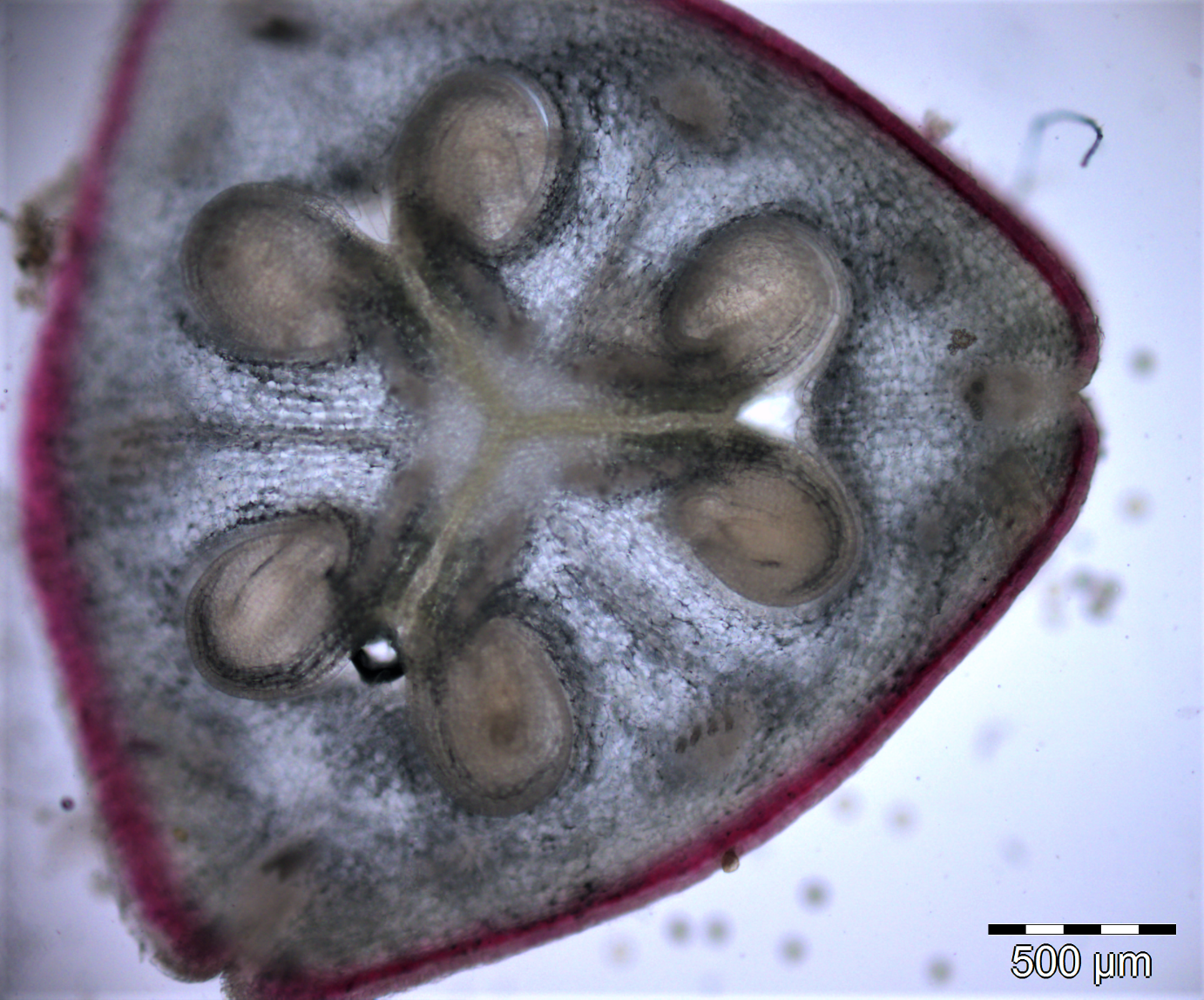 Tulipa ×gesneriana, průřez semeníkem
Gagea lutea
oboupohlavný pravidelný květ, P3+3 A3+3 G(3) svrchní
Magnoliophyta, Lamiaceae
Lamium purpureum:
vstřícné křižmostojné listy
květenství lichopřeslen
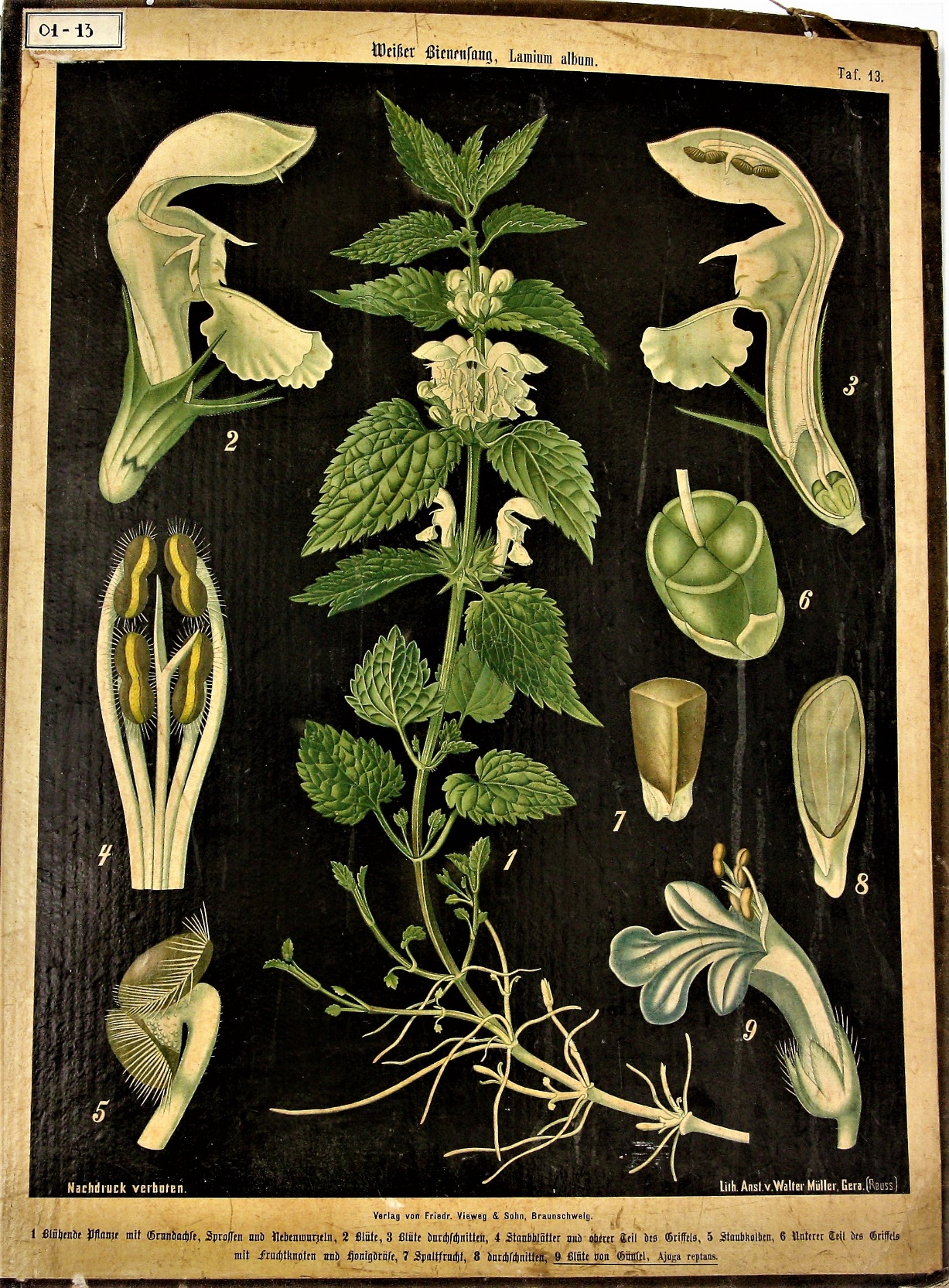 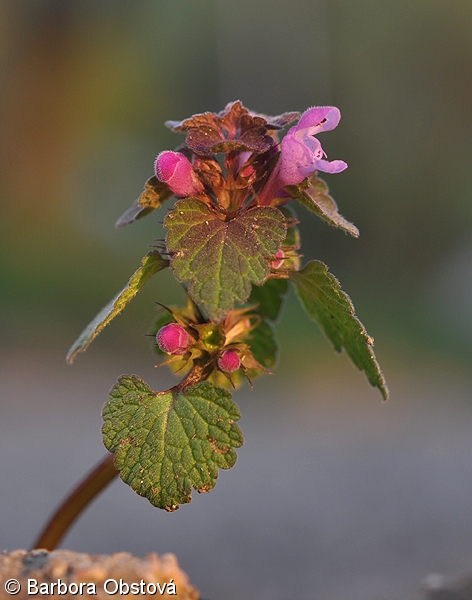 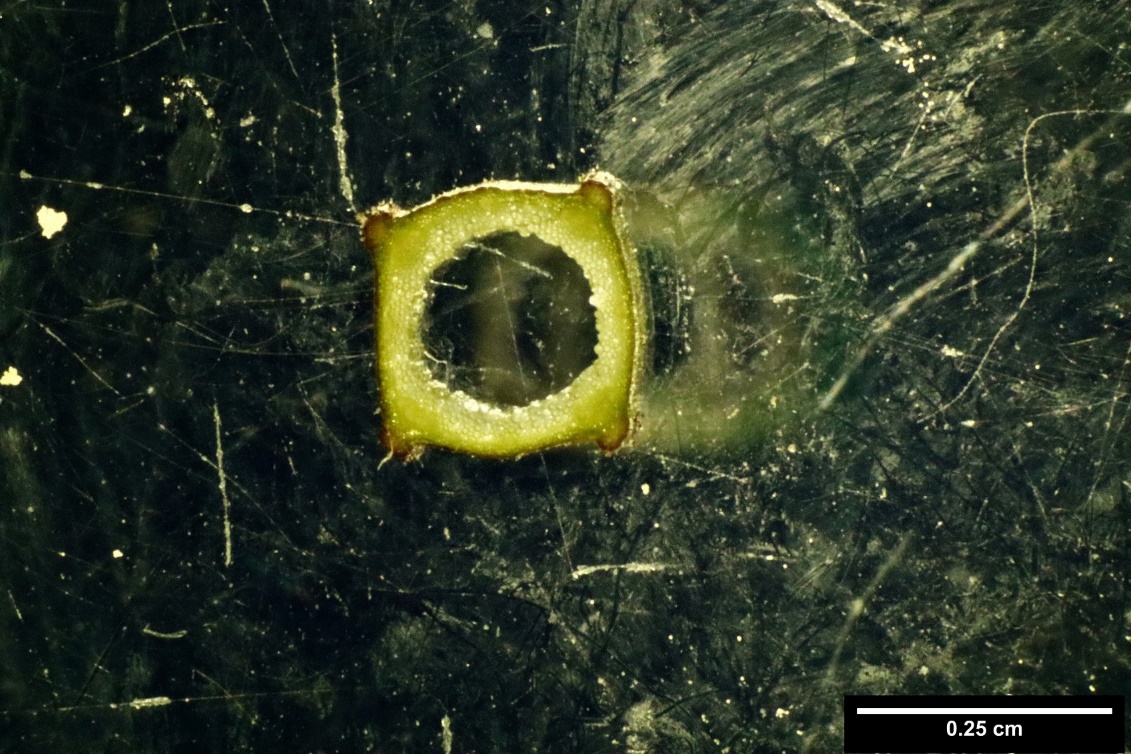 lodyha na průřezu čtyřhranná
www.botanickafotogalerie.cz
Lamiaceae: oboupohlavný zygomorfní květ, K(5) ][C(5) A4] G(2) svrchní
Magnoliophyta, Lamiaceae
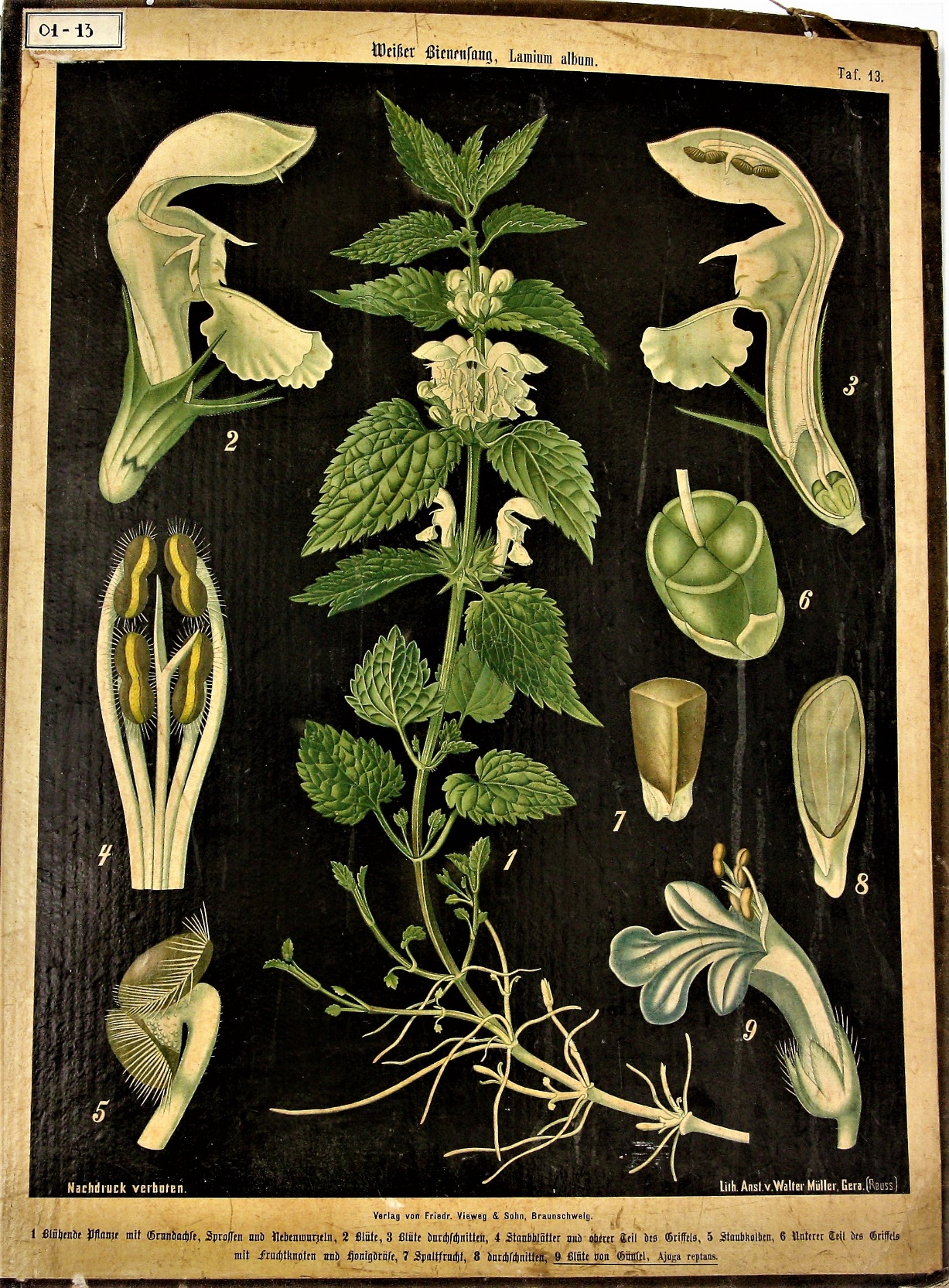 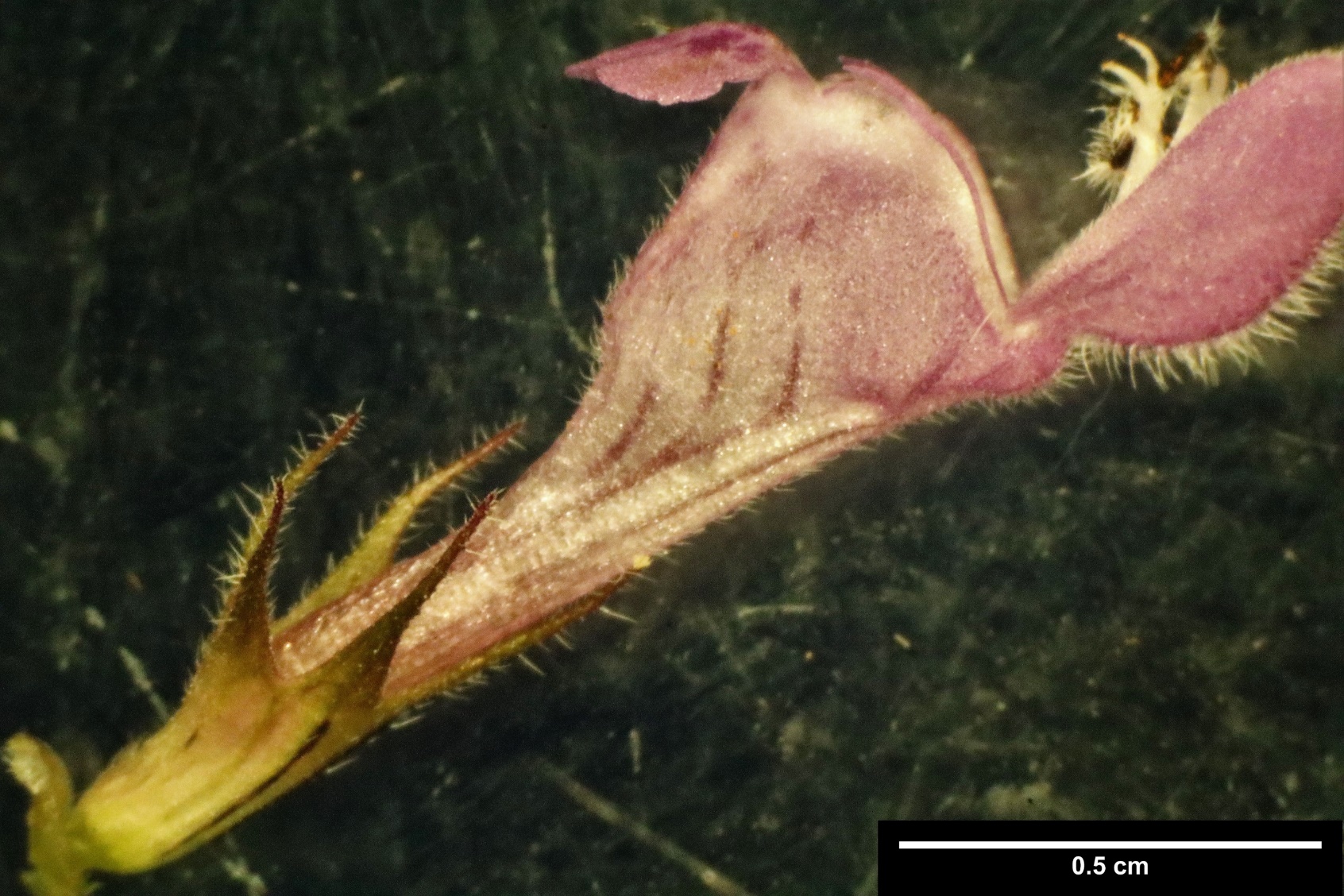 pětizubý kalich, pyskatá koruna členěna na horní a dolní pysk
Lamiaceae: oboupohlavný zygomorfní květ, K(5) ][C(5) A4] G(2) svrchní
Magnoliophyta, Lamiaceae
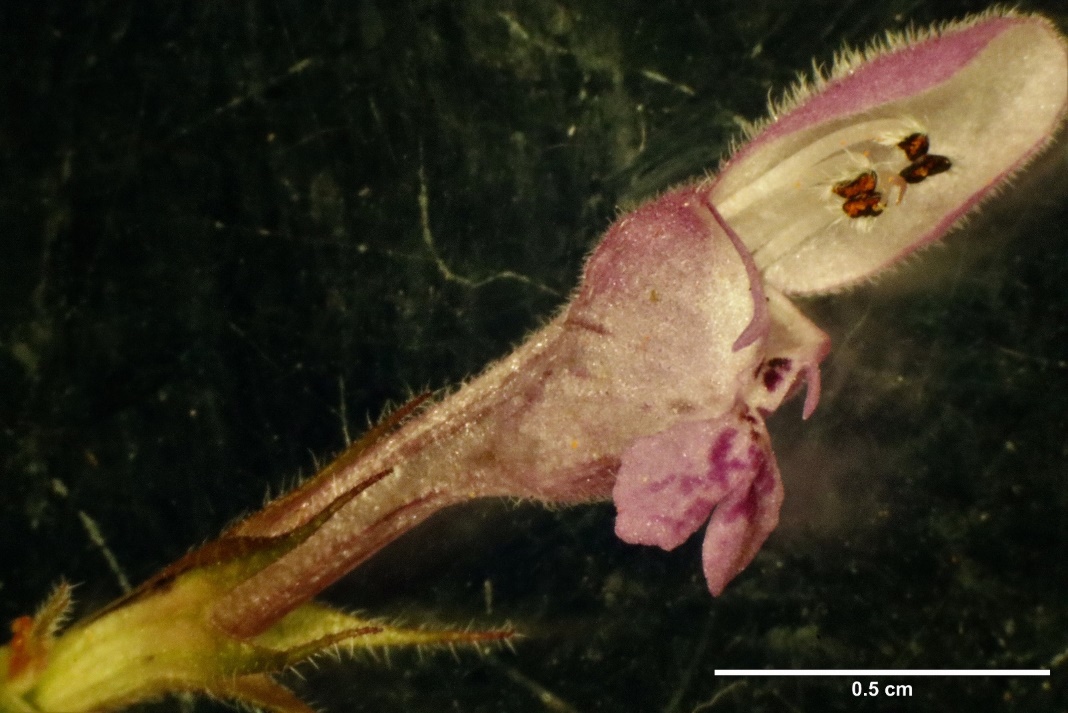 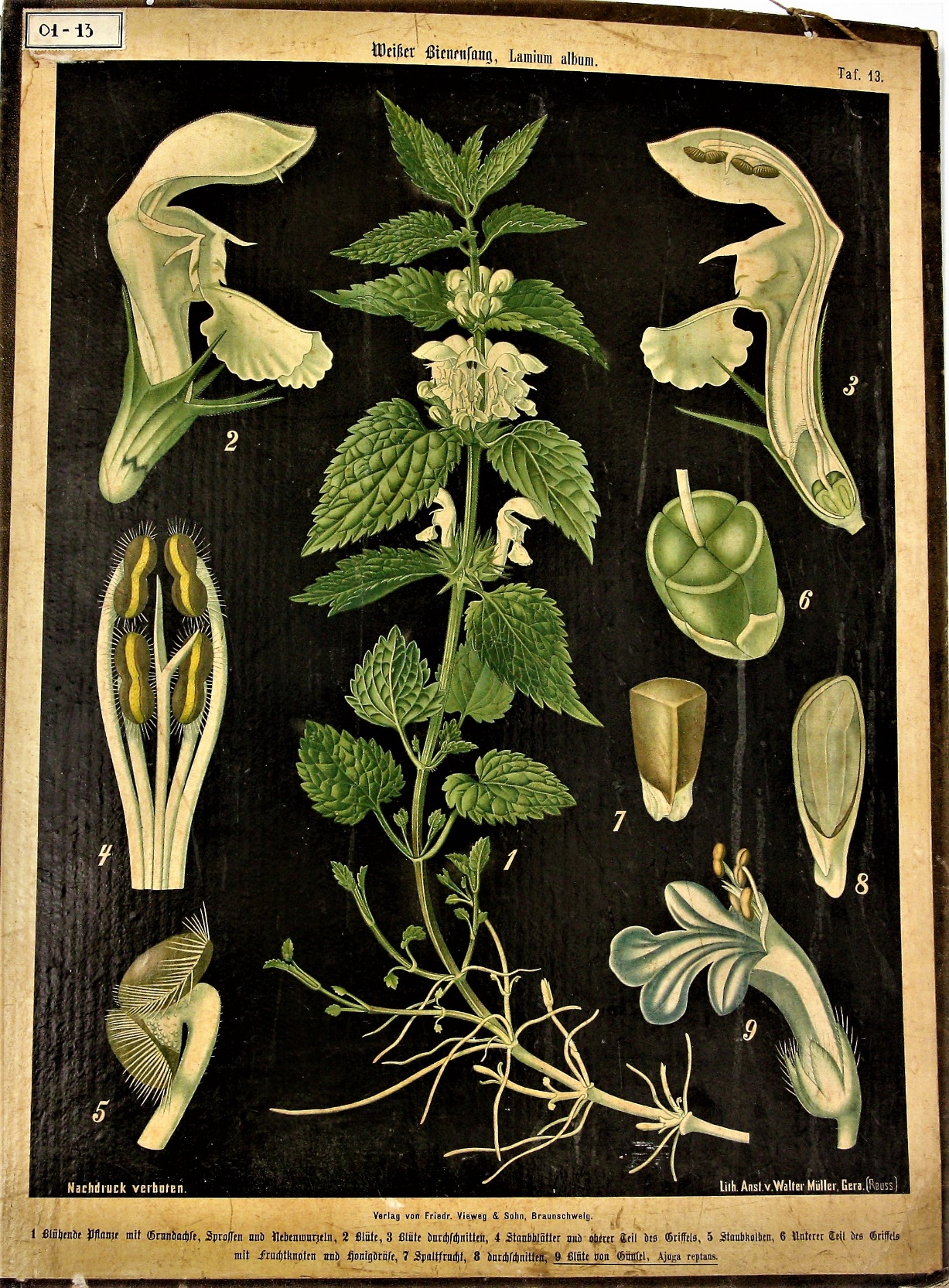 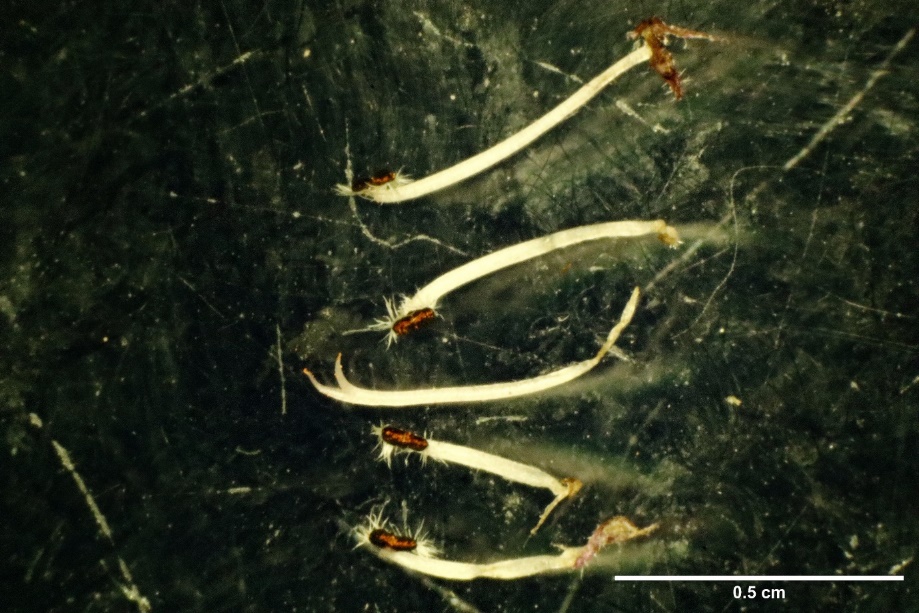 Lamium purpureum: tyčinky 4, zřetelně dvoumocné, blizna dvouramenná
Lamiaceae: oboupohlavný zygomorfní květ, K(5) ][C(5) A4] G(2) svrchní
Magnoliophyta, Boraginaceae
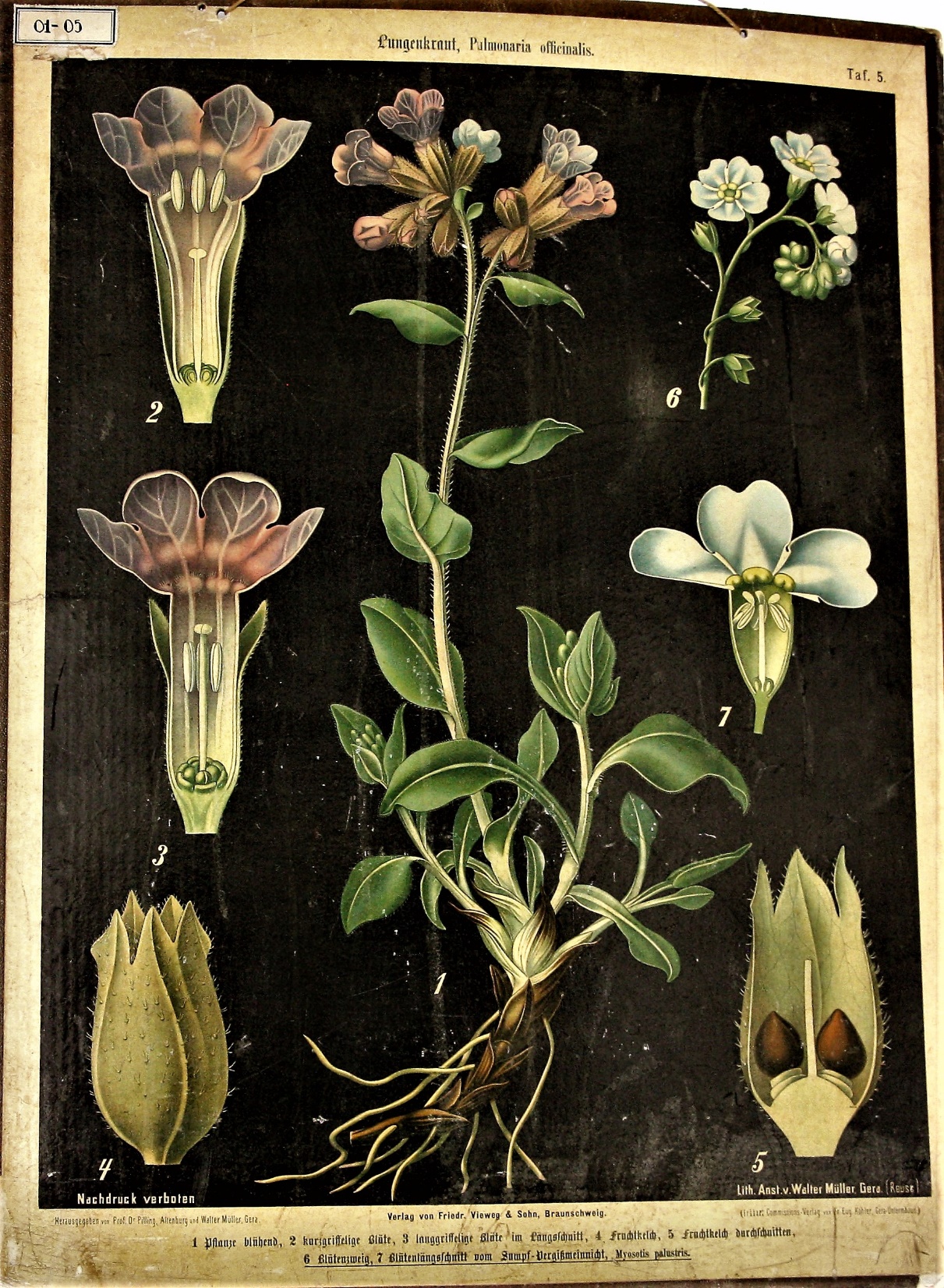 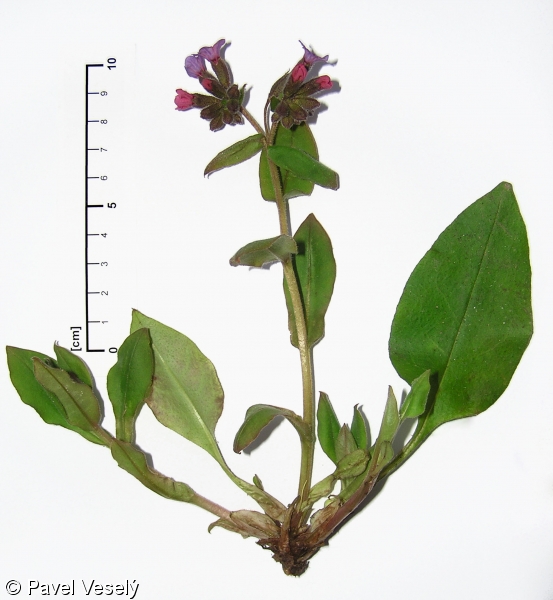 www.botanickafotogalerie.cz
Pulmonaria obscura: oboupohlavný aktinomorfní, K(5) [C(5) A5] G(2) svrchní
Magnoliophyta, Boraginaceae
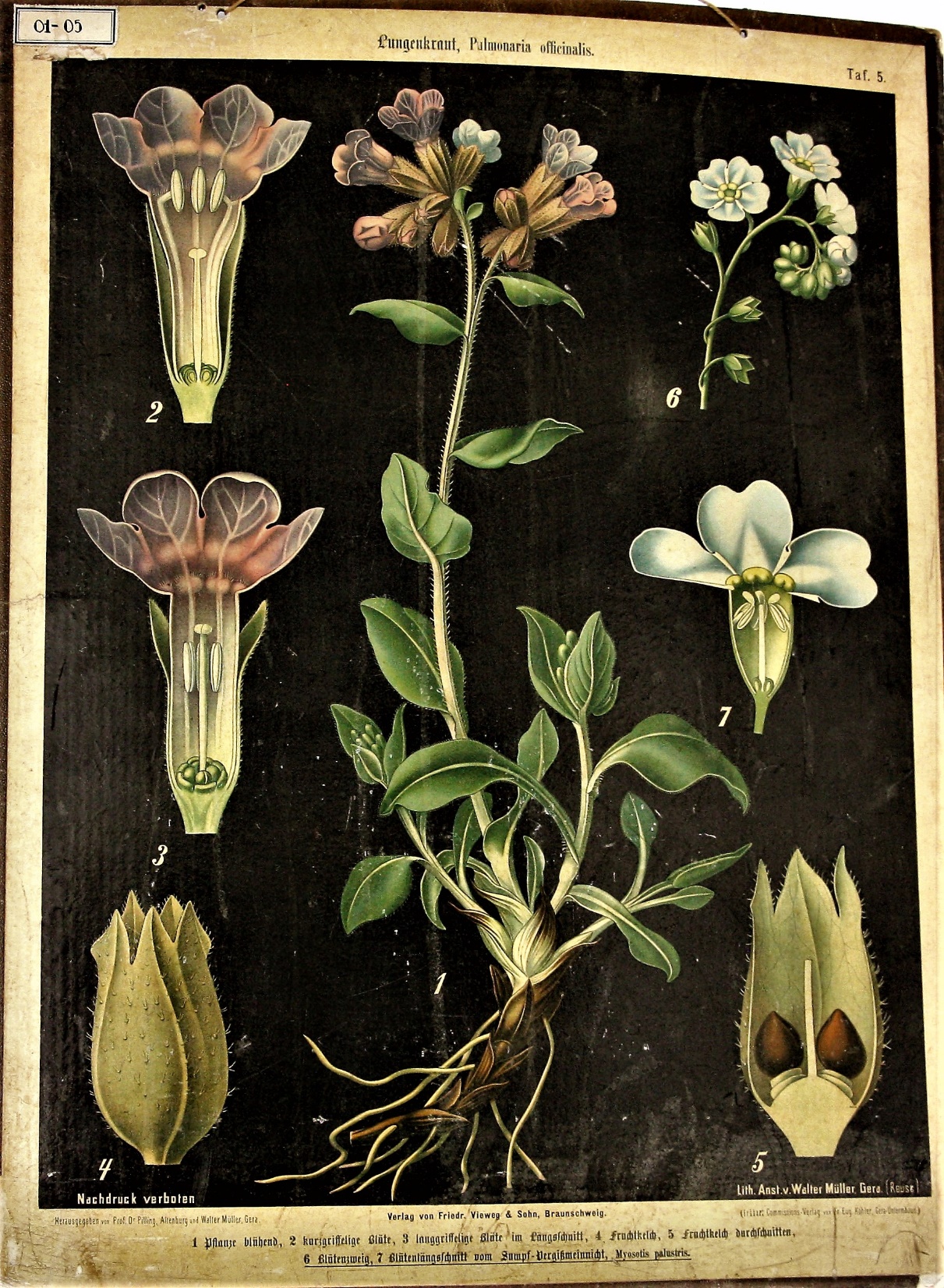 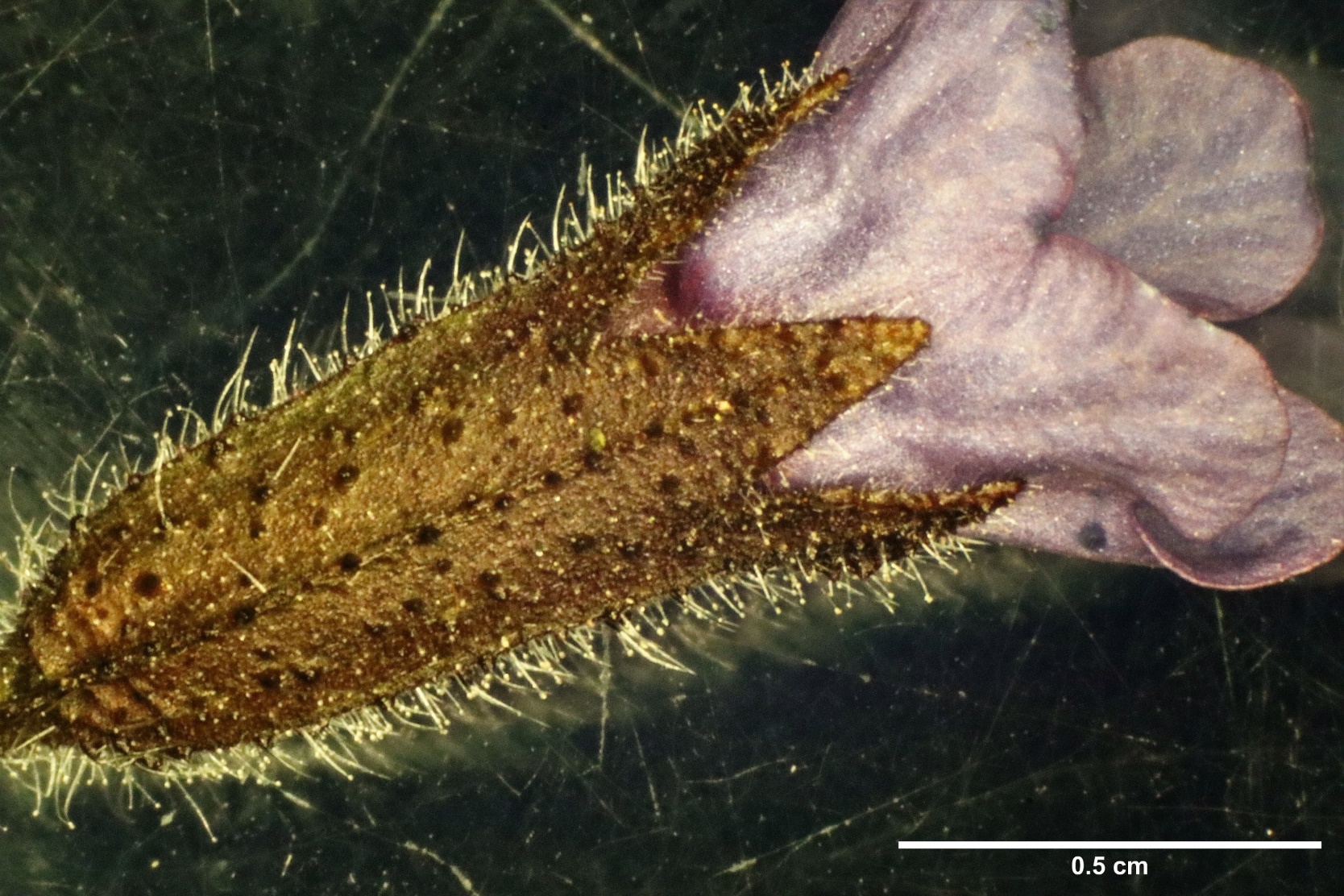 Pulmonaria obscura, detail květu
Pulmonaria obscura: oboupohlavný aktinomorfní, K(5) [C(5) A5] G(2) svrchní
Magnoliophyta, Boraginaceae
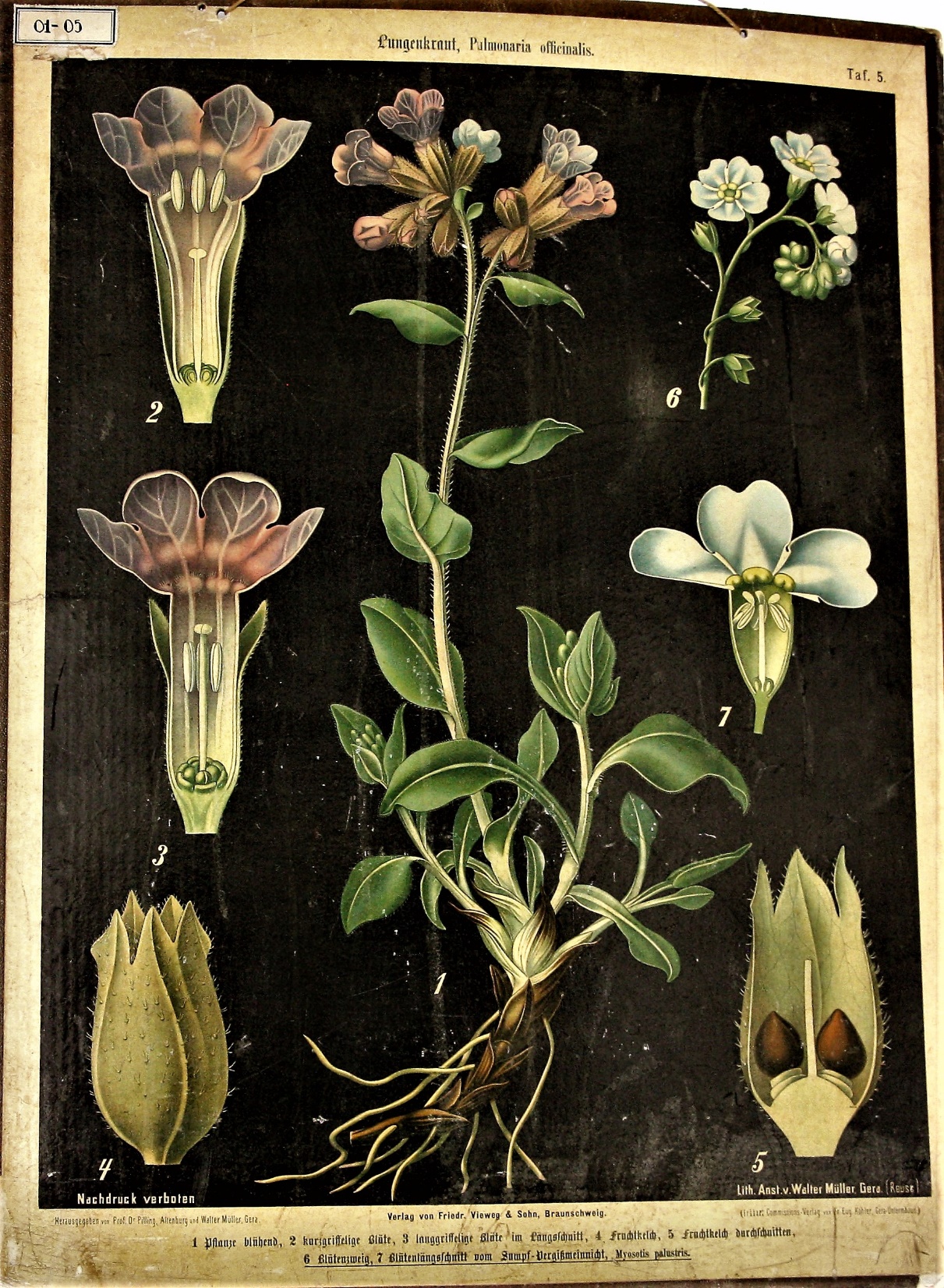 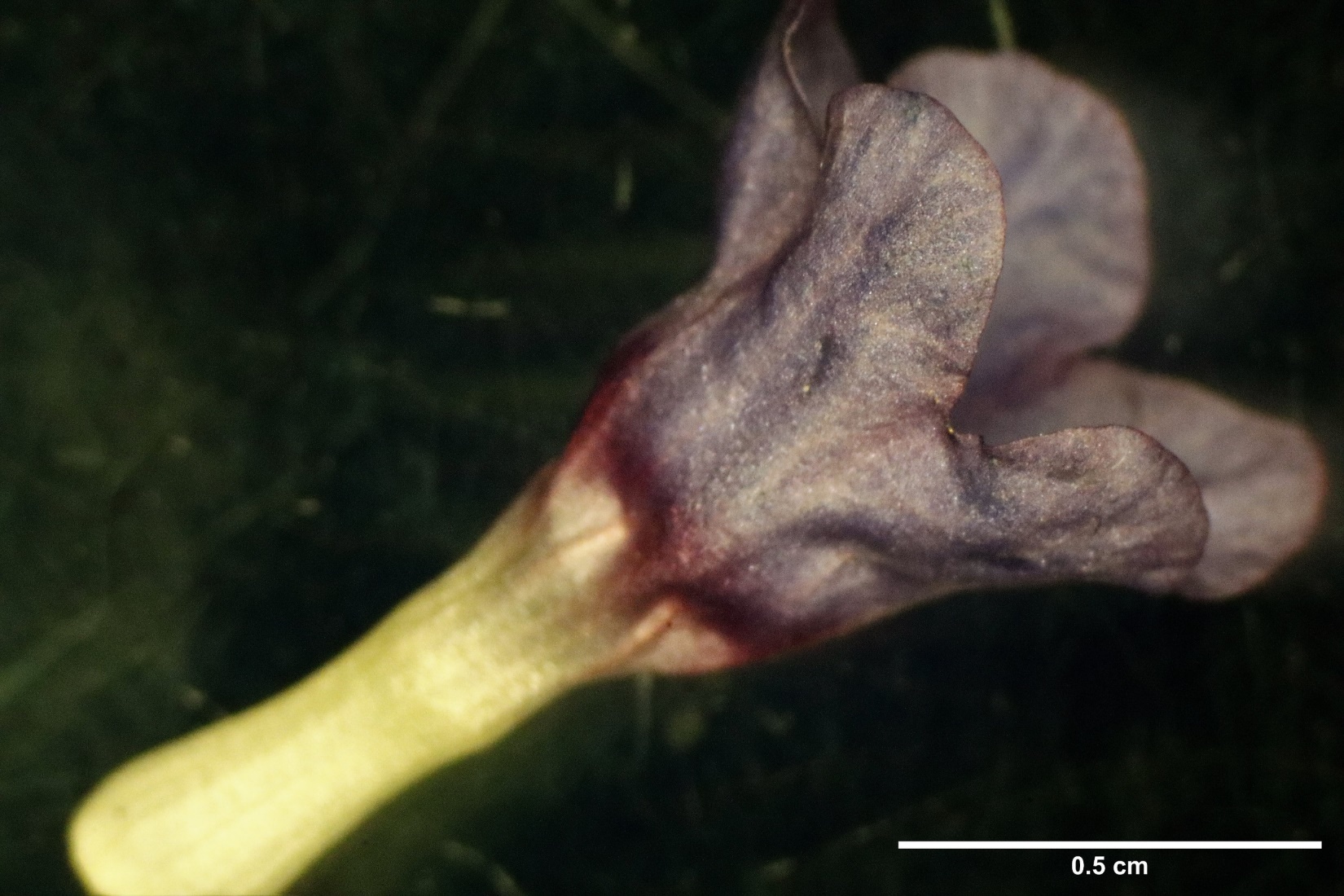 Pulmonaria obscura, koruna členěná na korunní trubku a korunní cípy
Pulmonaria obscura: oboupohlavný aktinomorfní, K(5) [C(5) A5] G(2) svrchní
Magnoliophyta, Boraginaceae
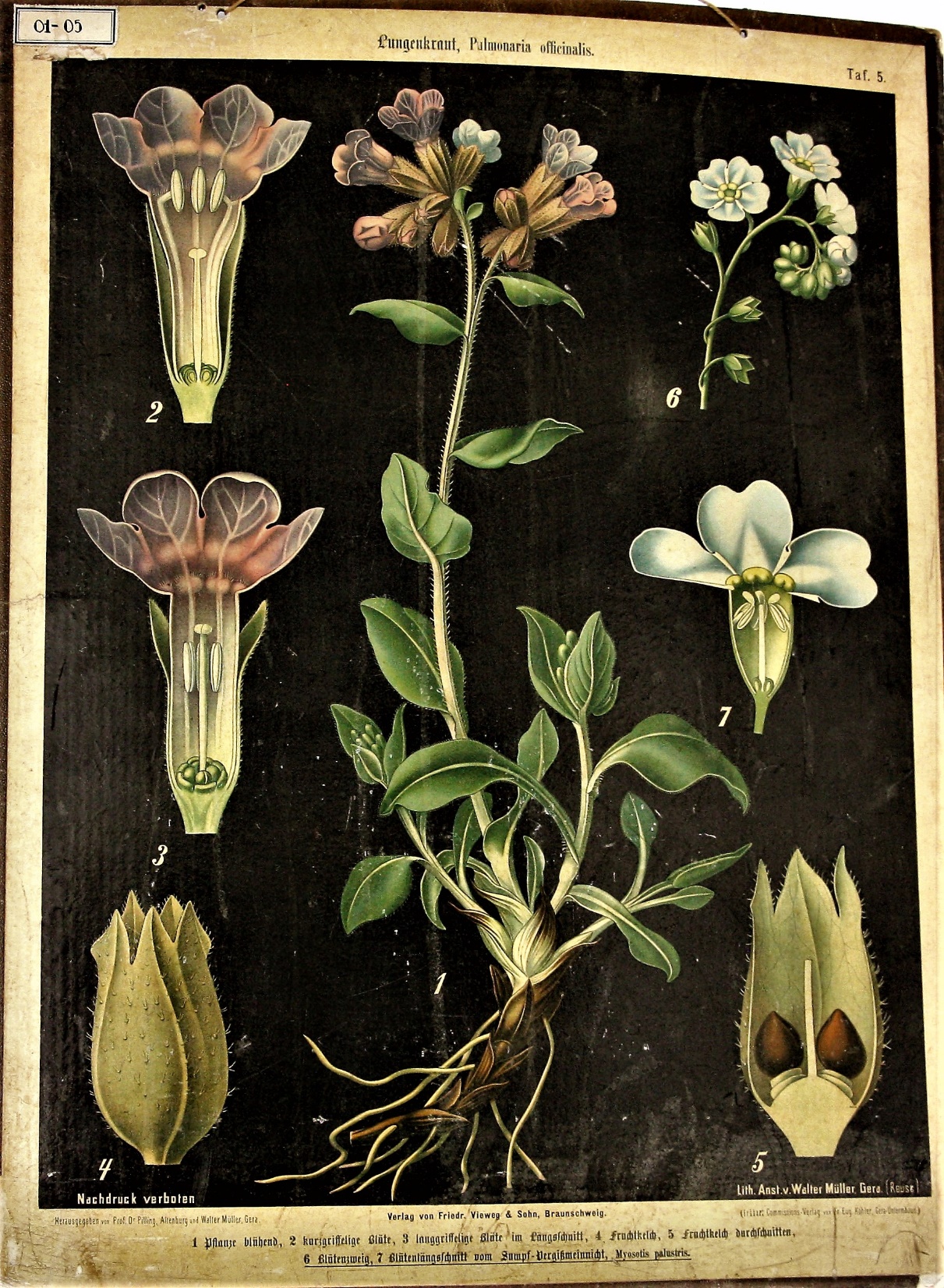 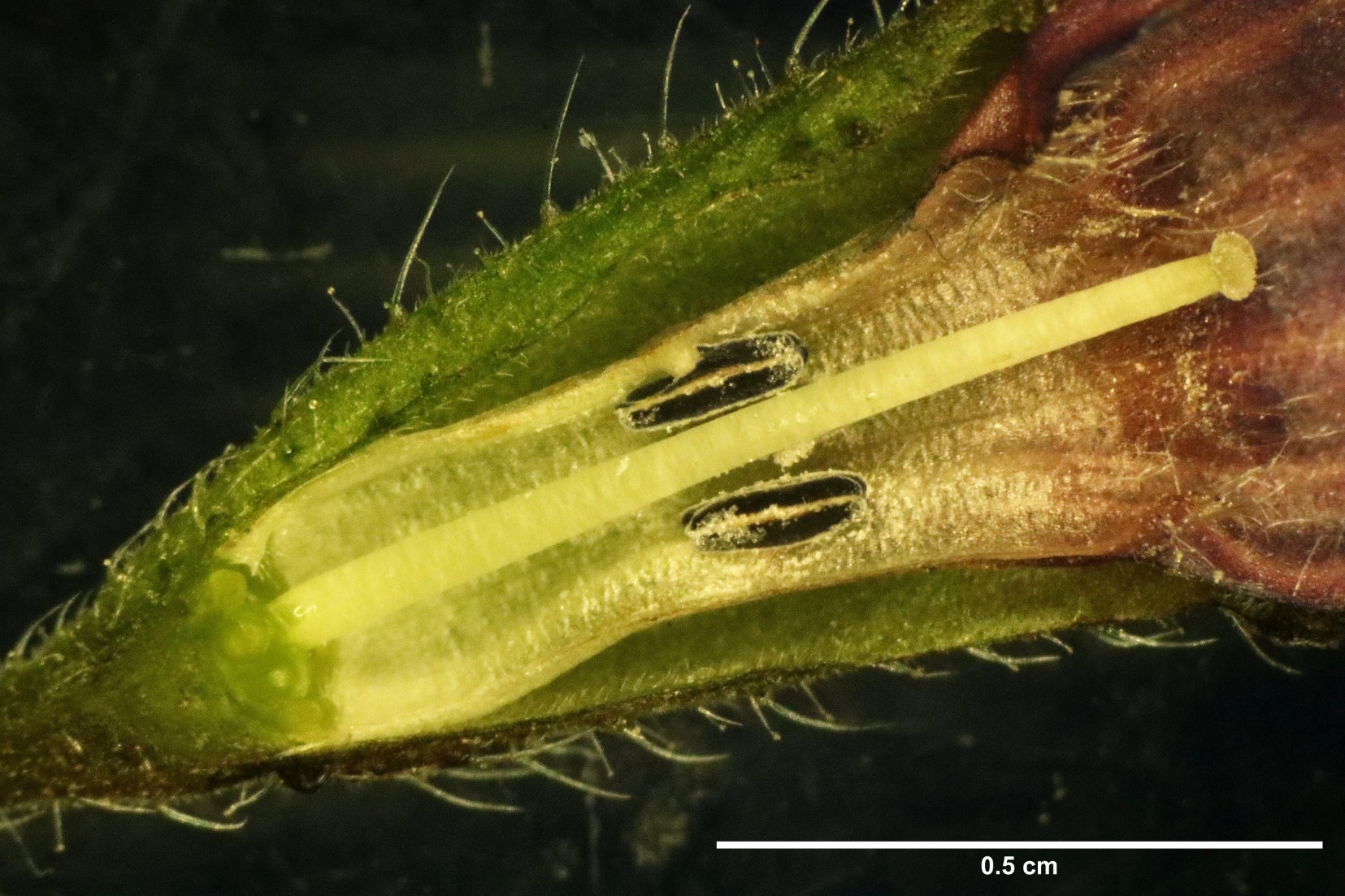 Pulmonaria obscura, podélná řez květem, je patrný kalich, koruna, 
tyčinky nitkami srostlé s korunní trubkou a pestík
Pulmonaria obscura: oboupohlavný aktinomorfní, K(5) [C(5) A5] G(2) svrchní
Magnoliophyta, Cyperaceae
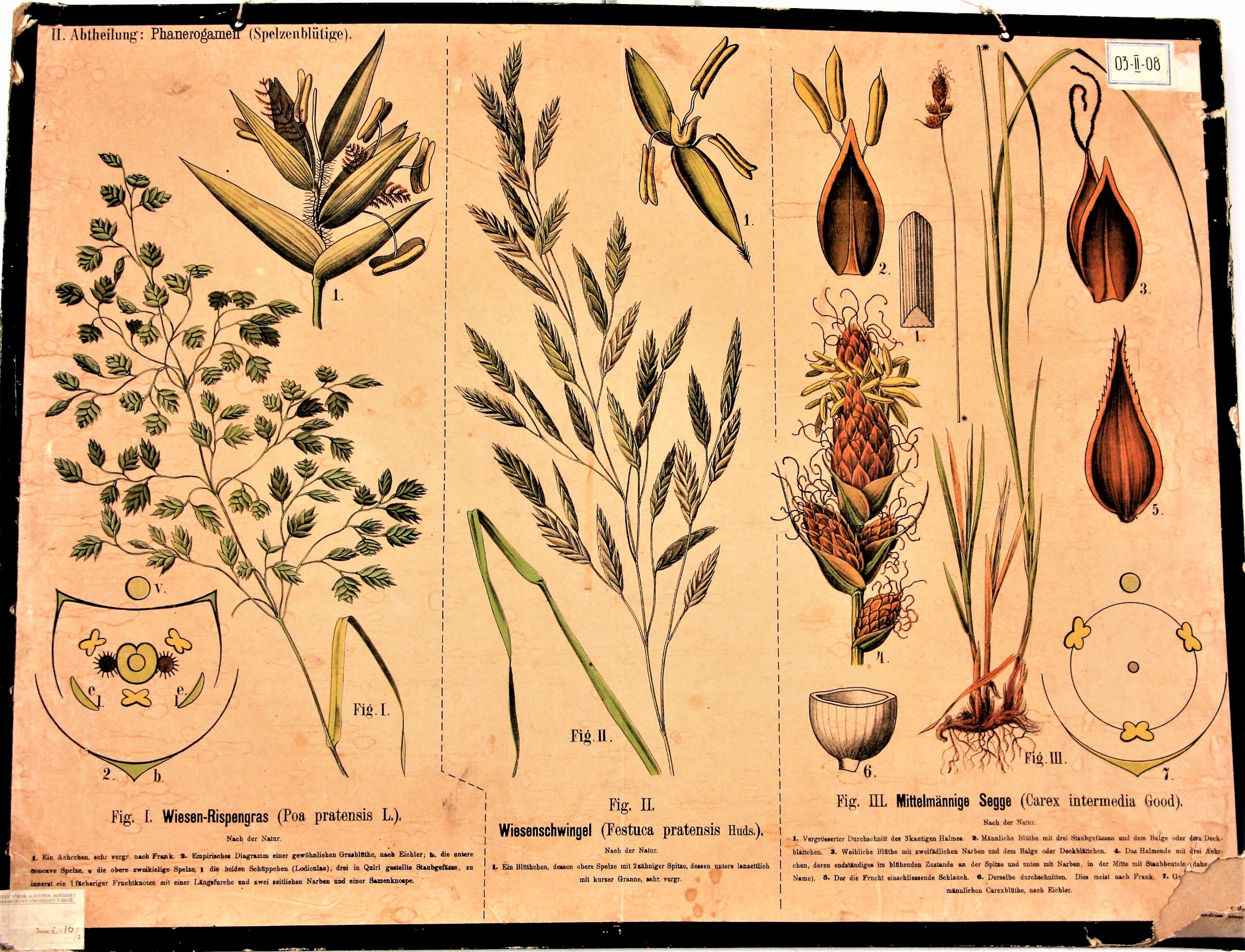 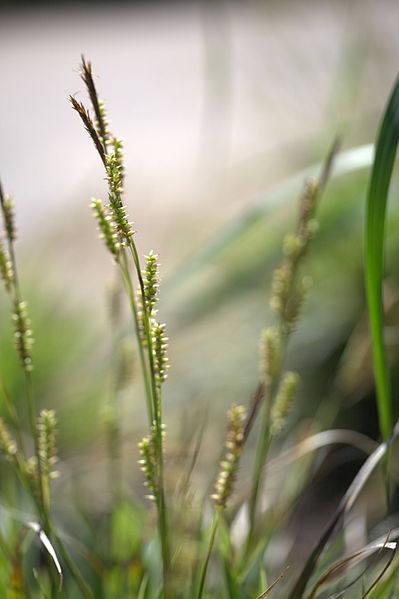 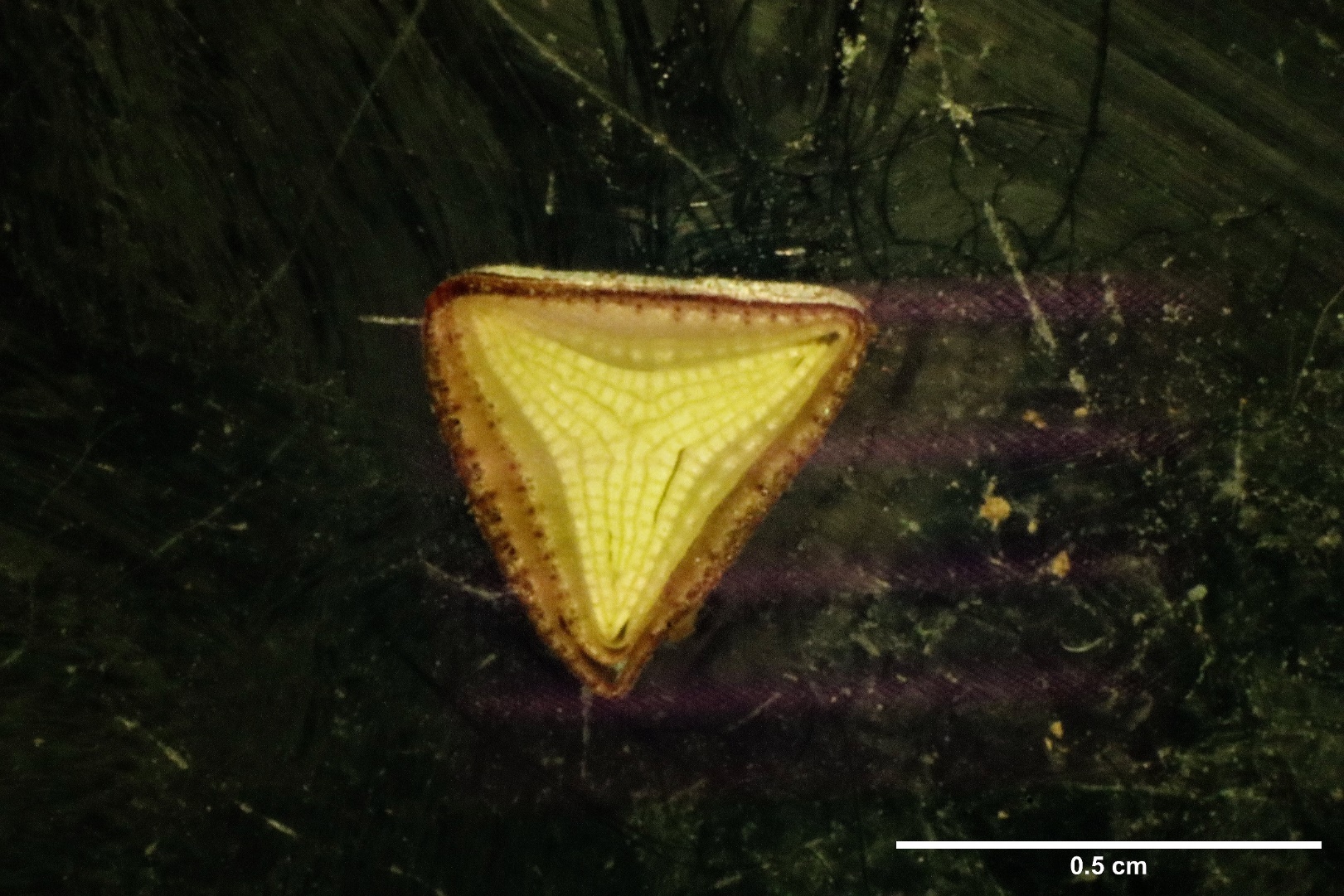 https://commons.wikimedia.org/wiki/File:Carex_morrowii_%27Variegata%27_flowers_01.jpg
Carex morrowii: fertilní lodyha          lodyha na průřezu trojhranná
Carex praecox
Magnoliophyta, Cyperaceae
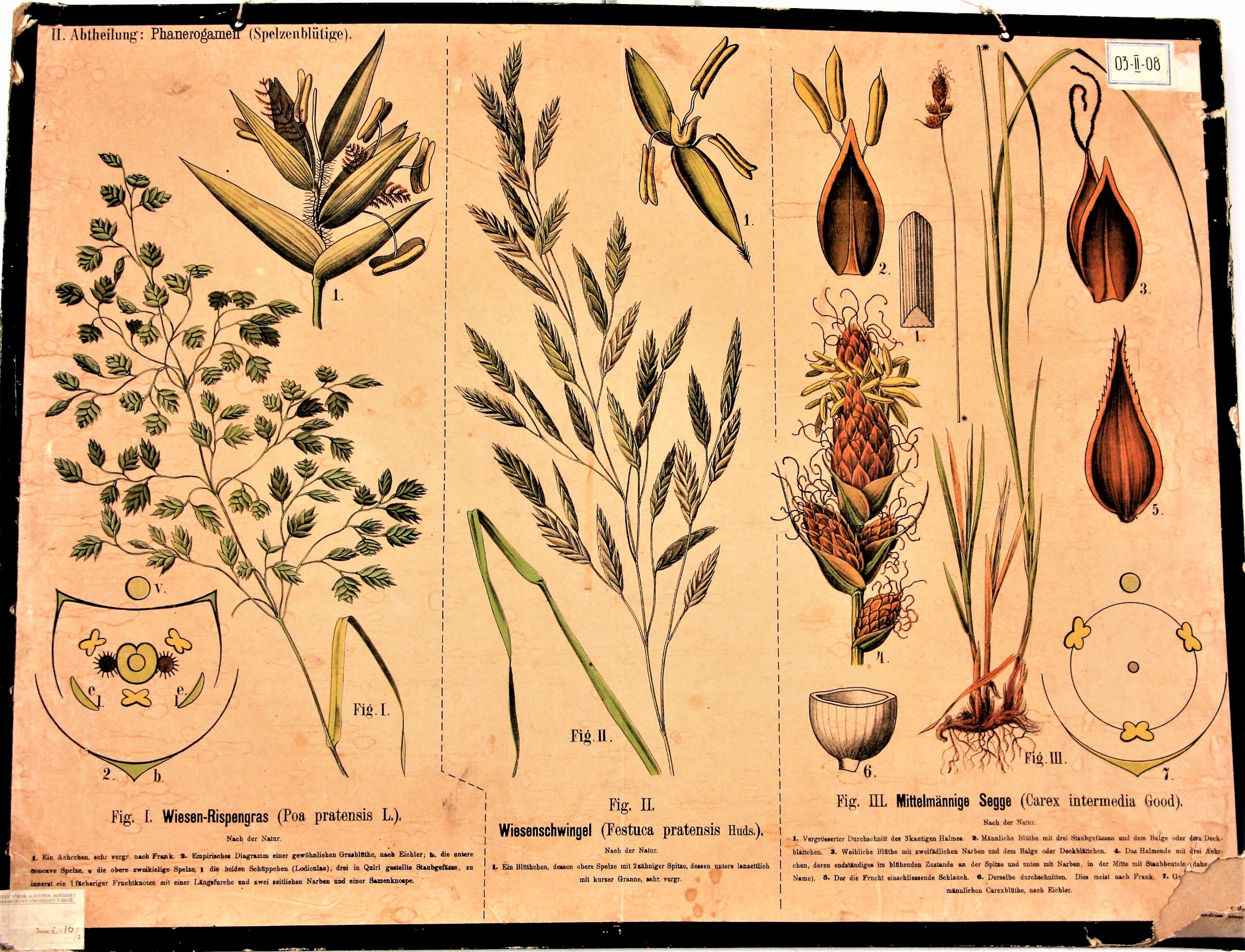 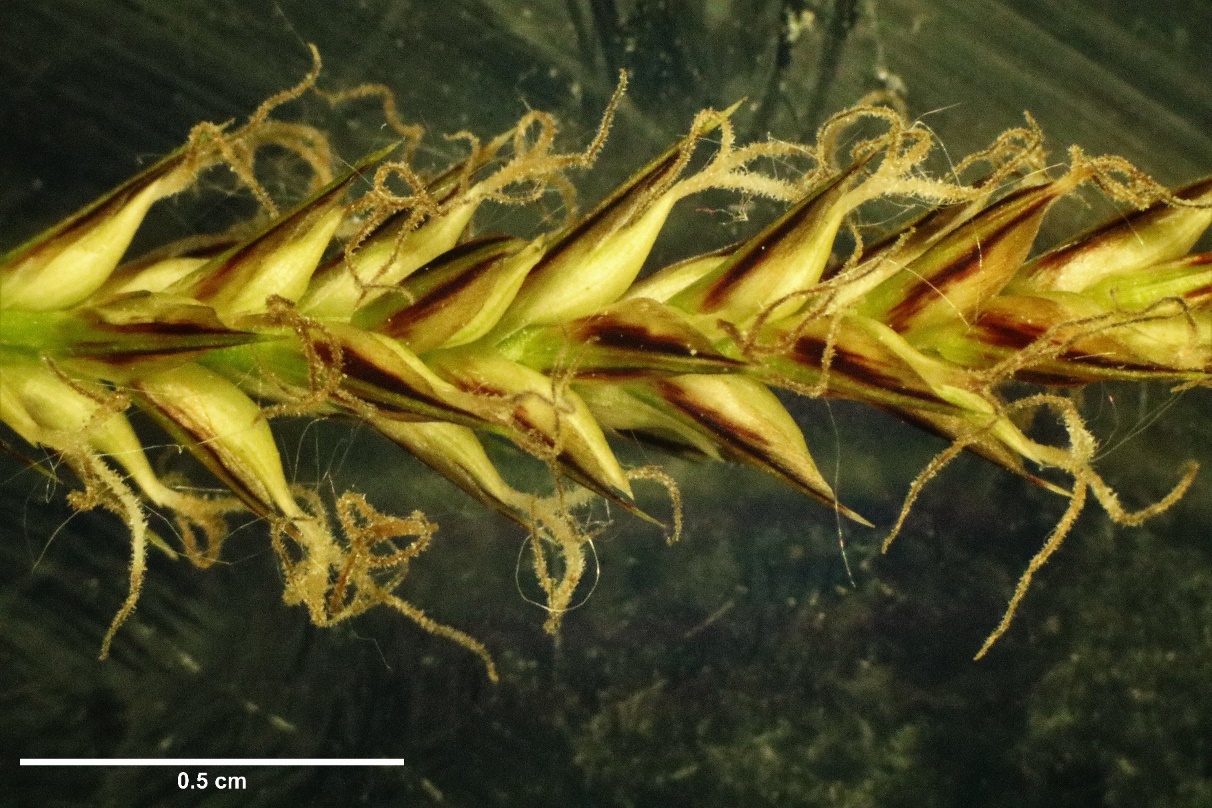 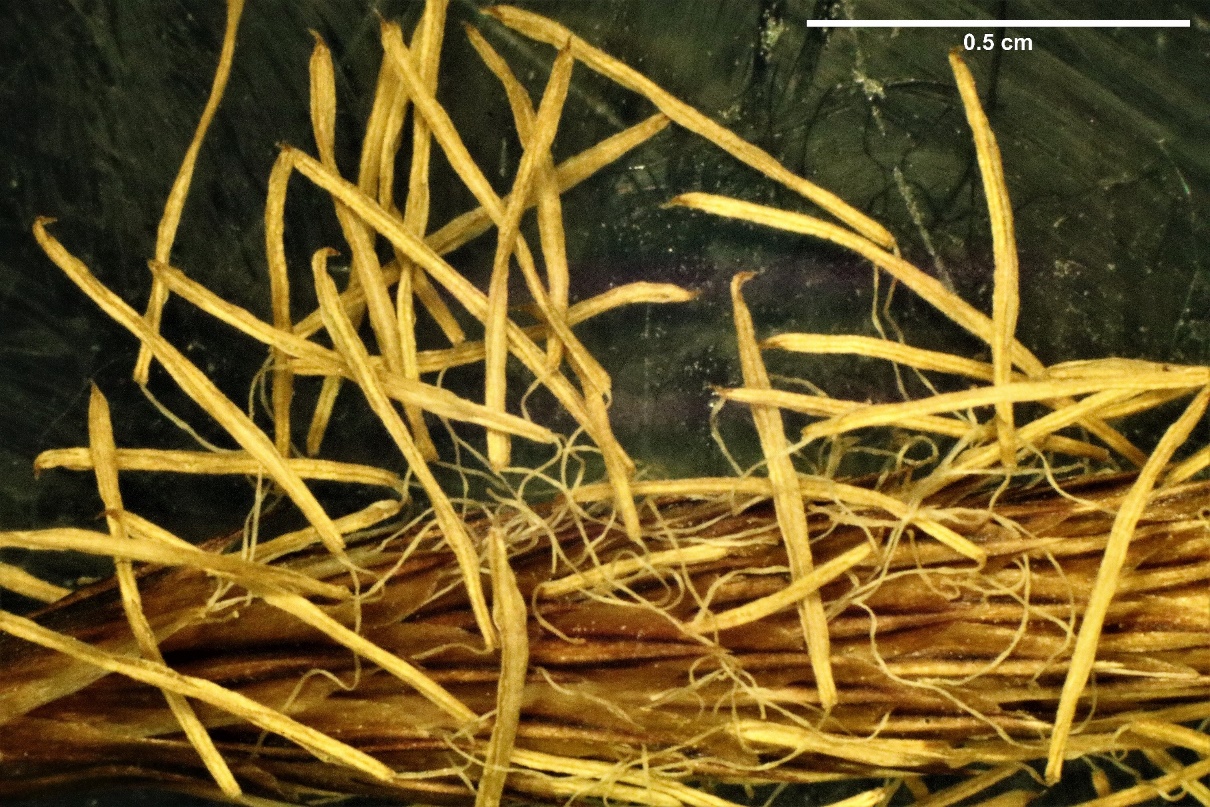 Carex morrowii: samičí klásek 	samčí klásek
Carex praecox
Magnoliophyta, Cyperaceae
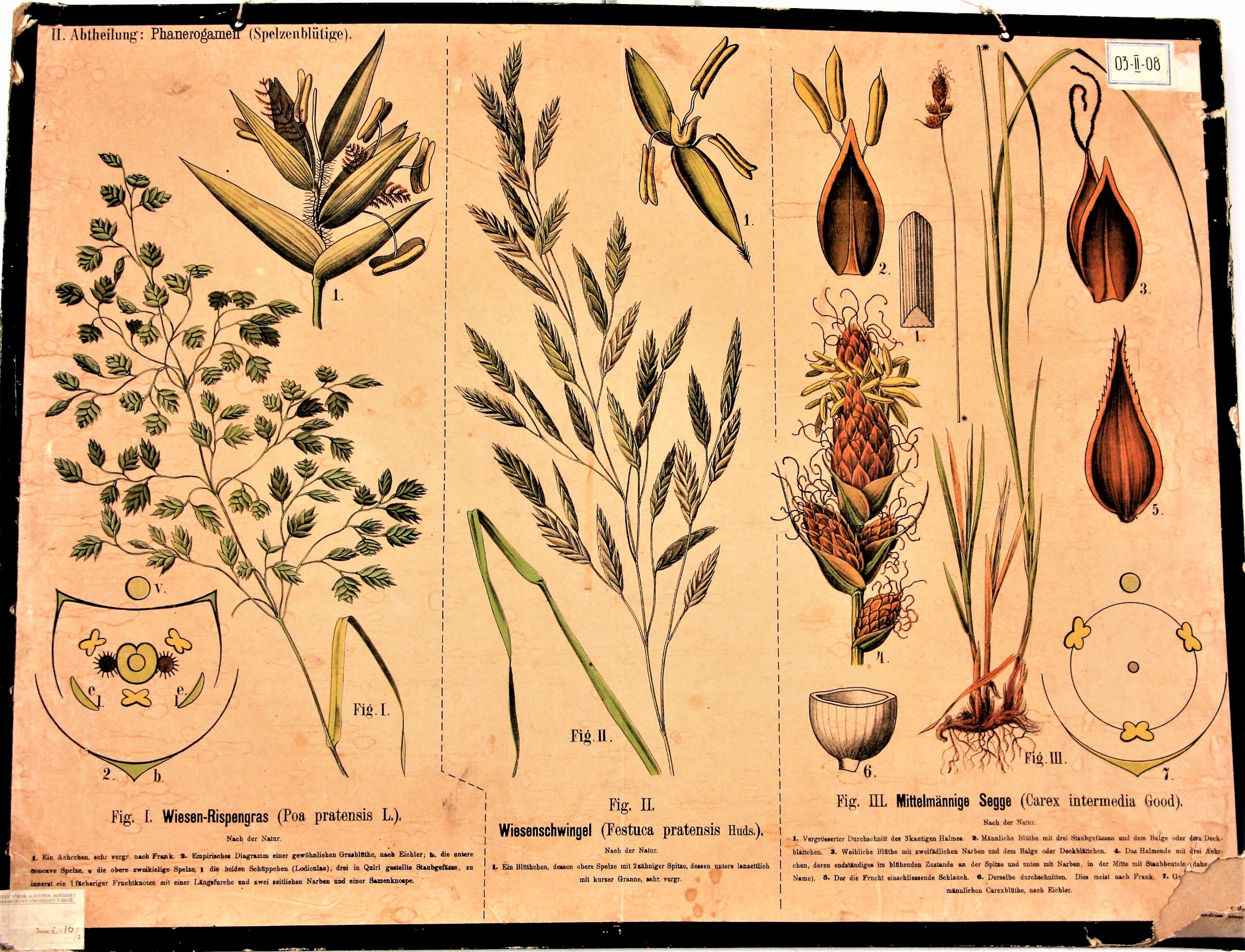 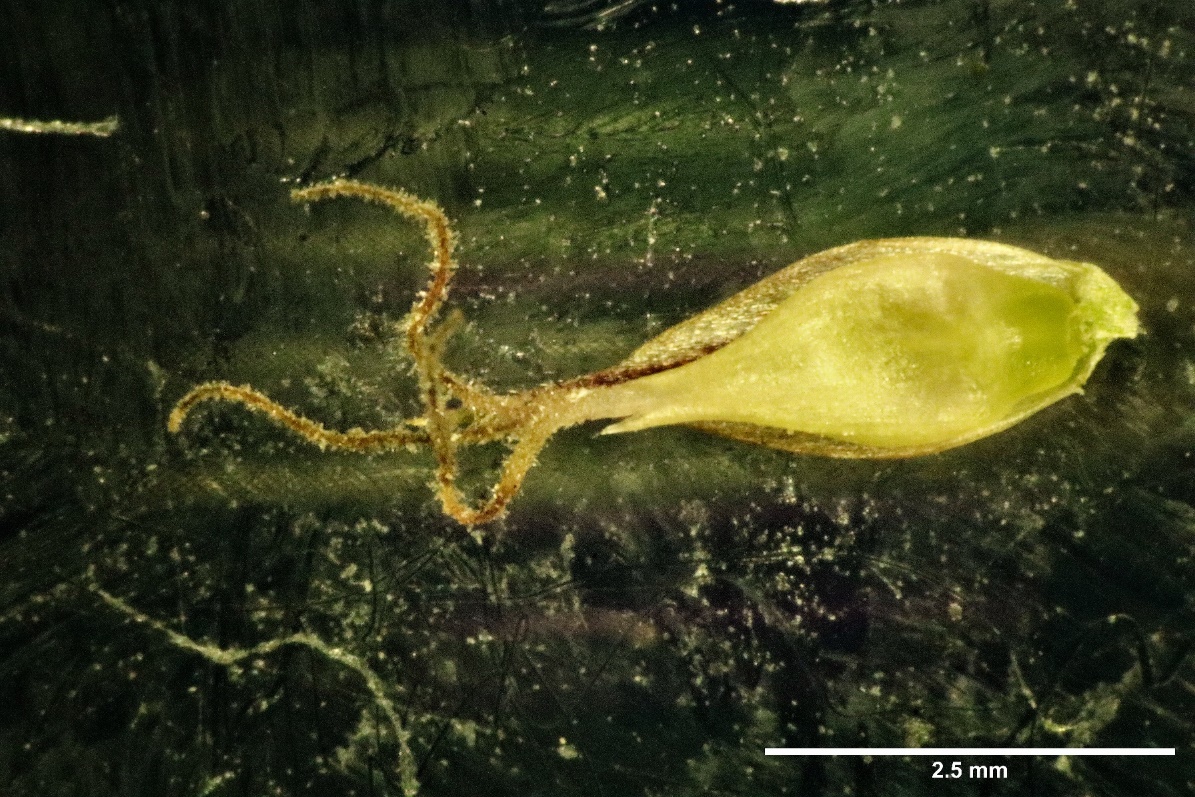 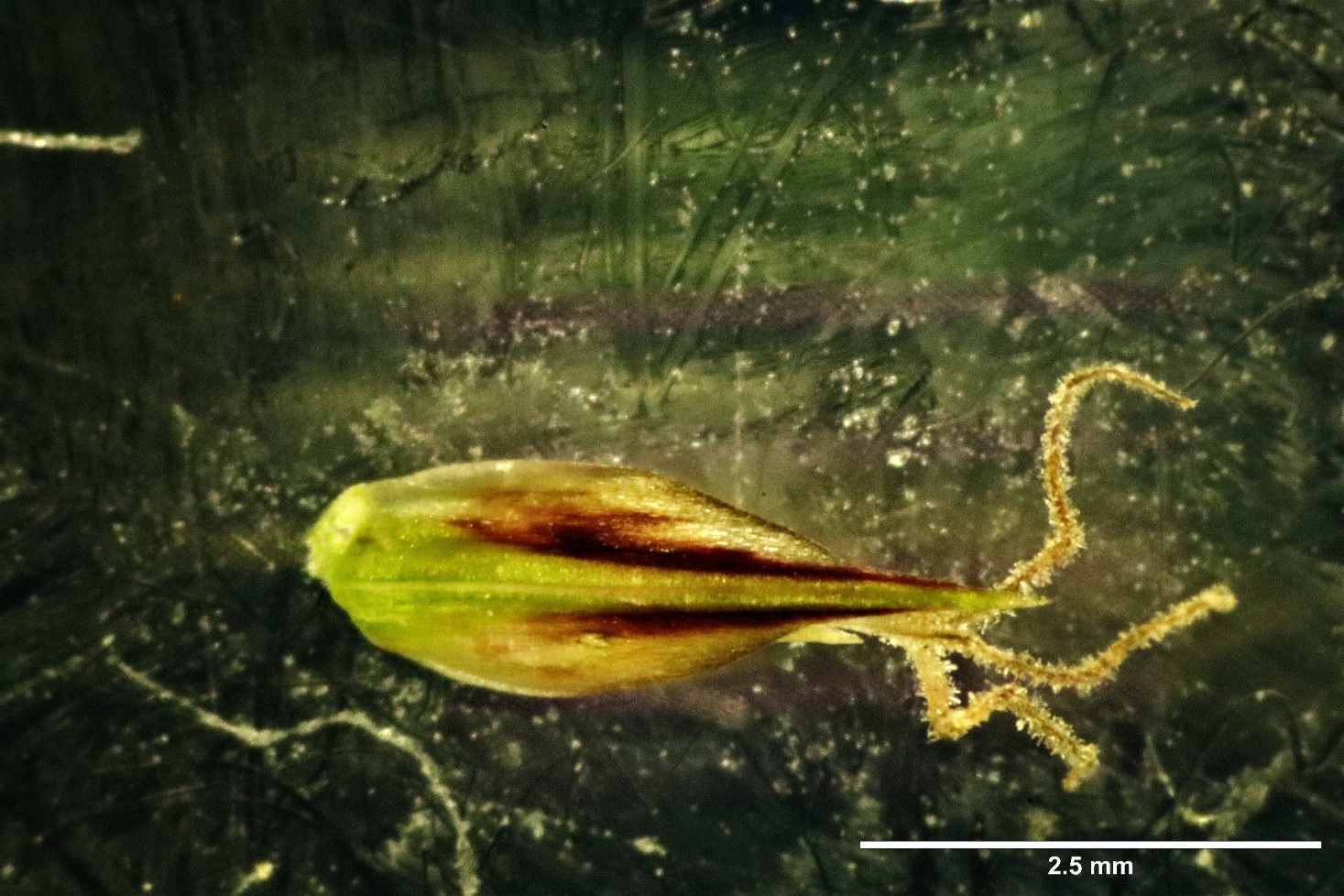 Carex morrowii: samičí květ podepřený listenem
Carex praecox